ČUSTVENE IN VEDENJSKE TEŽAVE
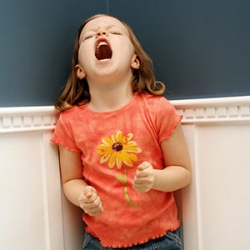 T. Č., P. B.
OPREDELITEV ČVT
ČVT – čustvene in vedenjske težave

POENOSTAVLJENO:

ČVT so individualni odziv na preplet bioloških dejavnikov, 
dejavnikov razvoja, 
vplive socialne deprivacije (izgube, nezadovoljene potrebe in strese)
ter interaktivne dejavnike socialnega/življenjskega okolja, v katerem predvsem domače in tudi šolsko okolje pomenita dva ključna vira – bodisi podpore in s tem preprečevanja nastajanja in vzdrževanja ali pa prispevata k nastajanju čustvenih stisk in izstopajočih vedenjskih odzivov.
VEDENJSKI ODZIVI
izzivalno vedenje
izolacija
destruktivno vedenje
ADHD
razdiralnost
motečnost
hiperaktivnost
depresivnost
motnje hranjenja
nezmožnost
učne težave
pomanjkanje koncentracije
govorne motnje
skromne socialne veščine
fobije
nizko samovrednotenje
hitra prizadetost
disocialno vedenje
čustvena nestabilnost
manj prijateljev
motnje spanja
POJAVNE OBLIKE ČVT  V ŠOLI
Oblike motečega vedenja v zvezi s poukom:

klepetanje med poukom, ne sledi učiteljevi razlagi, igranje med poukom

neredno izpolnjevanje šolskih obveznosti (domače naloge, učenje)

površnost »pozabljanje«, »zgubljanje«

zamujanje in izostajanje od pouka
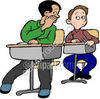 POJAVNE OBLIKE ČVT V ŠOLI
Oblike motečega vedenja v odnosih do sošolcev in učiteljev:

klovnsko, pavlihasto vedenje;

prepiranje, zafrkavanje, žalitve, strahovanje

zvračanje krivde na druge

nastopaštvo, hvalisanje

agresivno odzivanje, vedenje

razne nadomestne zadovoljitve, kot je kajenje, uživanje alkohola, eksperimentiranje z drogo, itd.
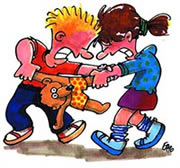 POJAVNE OBLIKE ČVT V ŠOLI
Oblike motečega vedenja v odnosu do lastne (ne)uspešnosti:

trajno izmikanje šolskim dolžnostim

odkrito odklanjanje učenja, učiteljev, šole

splošna nezainteresiranost, apatičnost

neopravičeno izostajanje od pouka

delna ali splošna učna neuspešnost
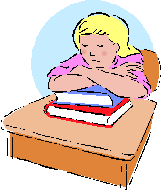 POJAVNE OBLIKE ČVT V ŠOLI
Disocialne motnje, disocialno vedenje:

pogosto povzročanje škode (uničevalnost)

tatvine sošolcem, učiteljem, staršem

agresivno vedenje (napadi, pretepi, fizični obračuni brez neposrednih spodbud)

razne oblike trpinčenja

druženje z disocialnimi nameni

delikventno vedenje (prekrški, kazniva dejanja)
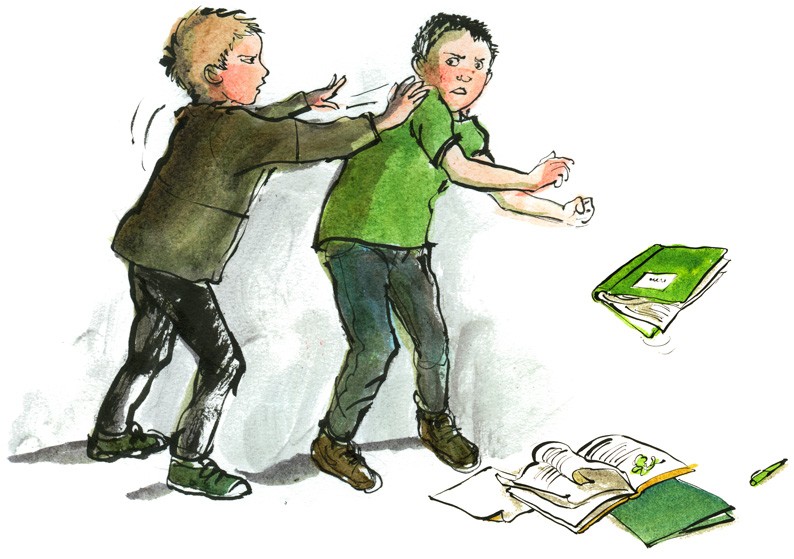 MOTNJE VEDENJA KOT POSLEDICA ČUSTVENIH MOTENJ
otrokovo spremenjeno vedenje je lahko osnovni znak čustvene motenosti

čustvena motenost se lahko izraža v znamenjih, ki so podobna znamenjem telesne bolezni (psihosomatske bolezni)

na čustvene motnje nas lahko opozori nekakšno novo nastalo stanje pri otroku (sprememba v značaju)

nekateri življenjski dogodki / situacije lahko otroku povzročajo stiske, travme in krize
ČVT KOT POVZROČITELJ UČNIH TEŽAV
občutek manjvrednosti zaradi posmehovanja sošolcev, opozarjanja ali oštevajnja zaradi napak, pri igrah in delu so zadnji, ne zmorejo napraviti vsega, kar napravijo drugi, zato osvojijo predstavo drugih oseb o sebi in se premalo cenijo
otežujoč občutek krivde, ker tolikokrat naredijo kaj narobe, ker razočarajo starše, ker so zaradi njih drugi prizadeti, ker vselej kaj izgubijo, se umažejo, prevrnejo, se potolčejo, uničijo, ker se drugi pritožujejo čeznje, starši jih pa opominjajo ali so zaradi njih žalostni
UČNE TEŽAVE
VEDENJSKE TEŽAVE
PRIPOROČILA IN NAVODILA ZA DELO Z UČENCI S ČVT
Organizacija pouka
organizacija prostora
sedežni red
druge posebnosti

Strokovni sodelavci
izvajalec dodatne strokovne pomoči
svetovalni delavec
ravnatelj
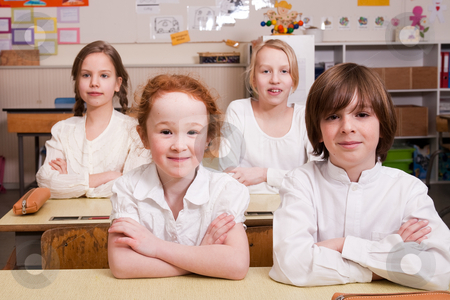 PRIPOROČILA IN NAVODILA ZA DELO Z UČENCI ČVT
Organizacija časa

Didaktični pripomočki in oprema

Izvajanje pouka

poučevanje in učenje

preverjanje in ocenjevanje znanja
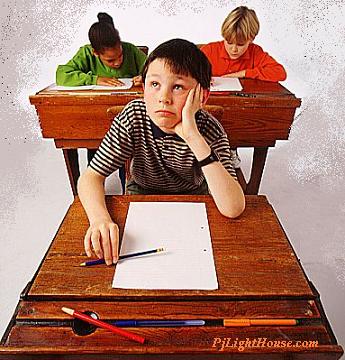 PRILAGODITVE ZA OTROKE S ČVT V OSNOVNI ŠOLI
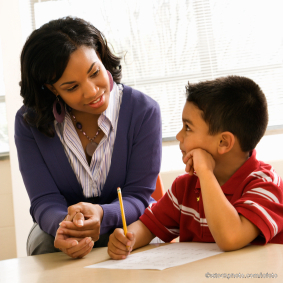 osebni odnos

didaktično-metodične prilagoditve
    (socialno pedagoški pristop)

skrb za učenčev socialno ugoden položaj v razredu

skrb za učenčevo samopodobo

timski način in spremljanje učenčevega razvoja
Soočanje s ČVT in zmanjševanje njihove moči
Različni pristopi k obravnavi ČVT:

SOCIALNOVEDENJSKI PRISTOP

SOCIALNOKOGNITIVNI PRISTOP

SOCIALNOODNOSNI PRISTOP
Soočanje s ČVT in zmanjševanje njihove moči
Nabor možnih strategij za soočanje s ČVT in zmanjševanje njihovih moči:

Strategije usmerjene v razredno skupnost

Strategije, usmerjene k posamezniku znotraj razreda

Strategije, usmerjene v posameznika zunaj razreda

Podpora učitelju

Podpora staršem
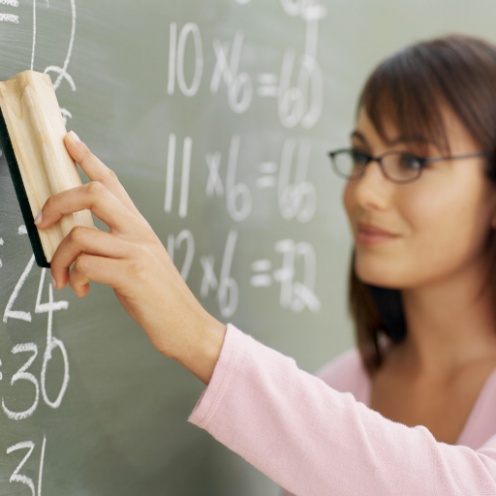 USTANOVE
Zveza Sožitje - zveze društev za pomoč osebam z motnjami v duševnem razvoju Slovenije 

SANA VITA zavod, Ljubljana

Javni zdravstveni zavod - Mladinsko klimatsko zdravilišče Rakitna 

Mladinski dom Malči Beličeve 

Svetovalni center za otroke, mladostnike in starše Maribor

VZGOJNO-IZOBRAŽEVALNI ZAVOD VIŠNJA GORA
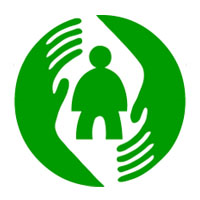 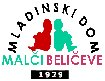 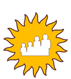 HVALA ZA POZORNOST